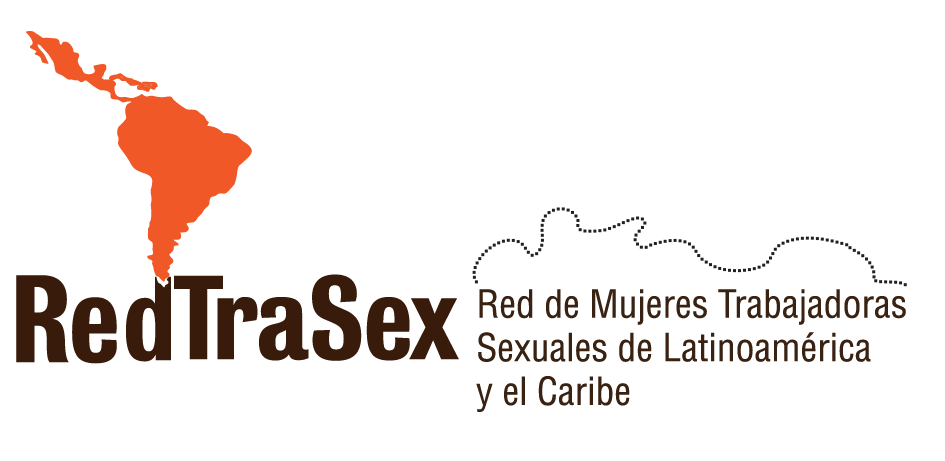 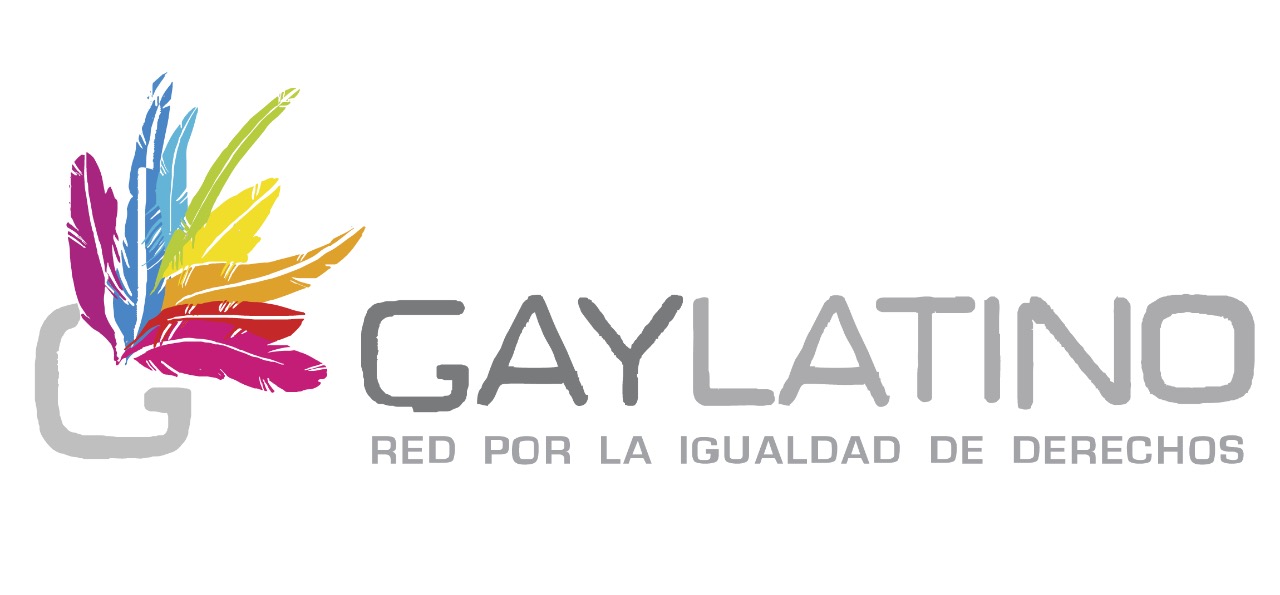 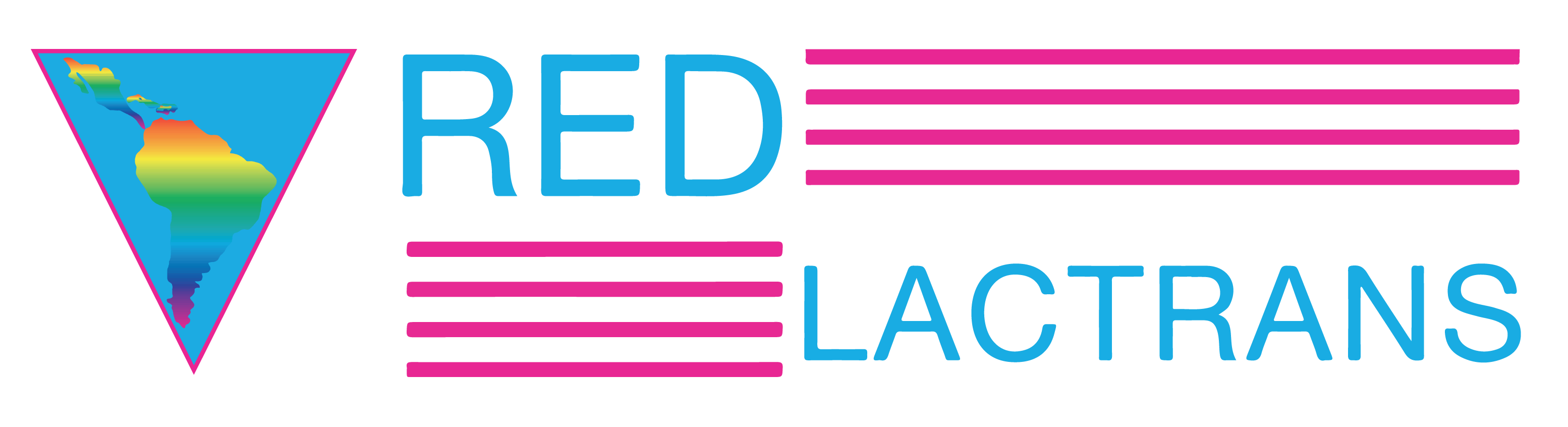 Presentación del Consorcio de Poblaciones Clave sobre la Propuesta Multipaís del Fondo Mundial
Presentación para el 
Mecanismo Coordinador de País
Antecedentes
El Fondo Mundial abre un llamado para propuestas multi-páis de población clave (máximo 2 para América Latina) para trabajar en la “Sostenibilidad de los servicios destinados a las poblaciones clave en la región de América Latina”. Deben ser consorcios de población clave y está centrado solo  en VIH. Hay un llamado para sociedad civil de TB.

El período es de 2019 – 2021 y el origen de los fondos es la incitativas especiales y catalizadoras no compite con las subvenciones nacionales.
Apoyo del MCP
Apoyo del Mecanismo de Coordinación de País (MCP) de cada país participante en una solicitud de financiamiento multi-país (no es necesario que el MCP apruebe el presupuesto o intervenciones específicas).
Presentación de los siguientes documentos, que confirman la ratificación de la propuesta de financiamiento por parte de los miembros de un MCP nacional:
	- Una carta firmada por el presidente o vicepresidente 	del MCP de cada país incluido en la solicitud regional; y
	- Las actas firmadas y fechadas de la reunión del MCP 	de cada país (si se dispone de ellas).
Fuente: Fondo Mundial
Consorcios
Consorcio de Personas que viven con VIH (RedLa+, RedCa+, MLM+, ITPC LAC e ICW)
Consorcio de Poblaciones clave (que nosotr@s representamos) liderado por:





Existe un fluida articulación entre consorcios
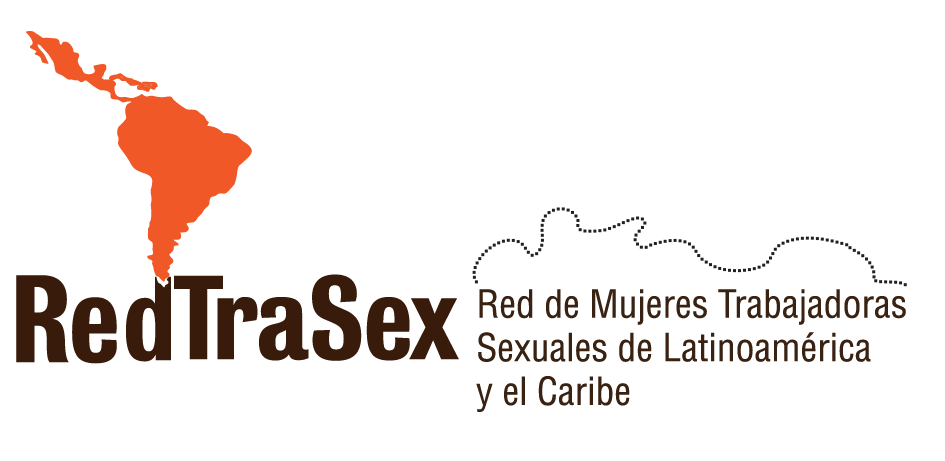 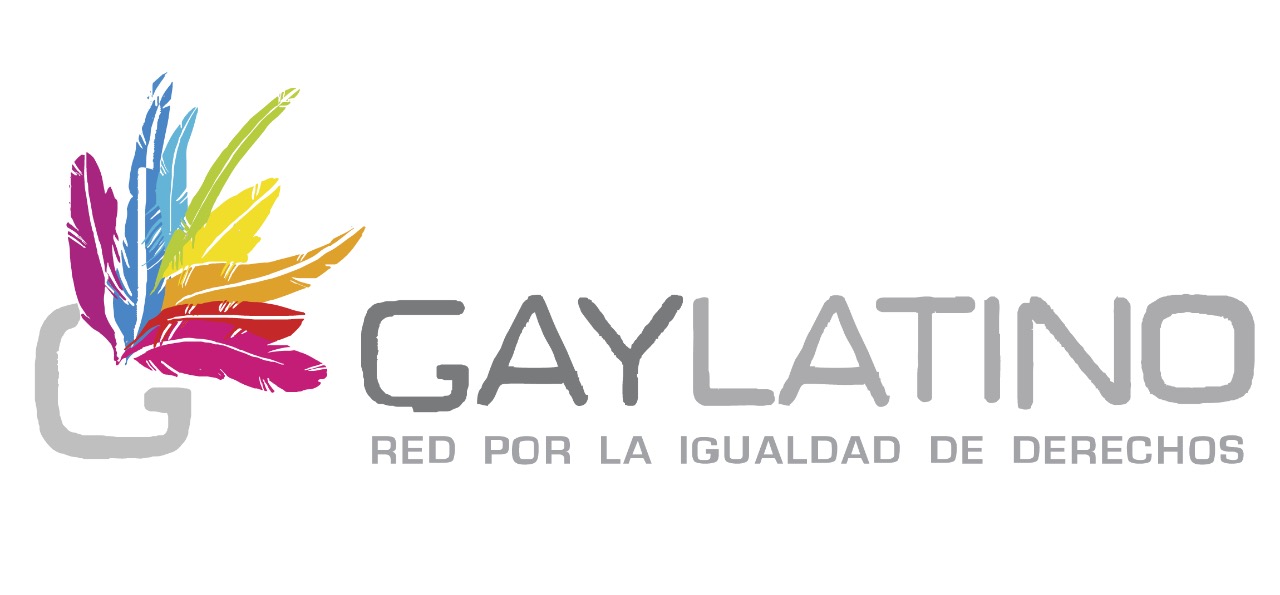 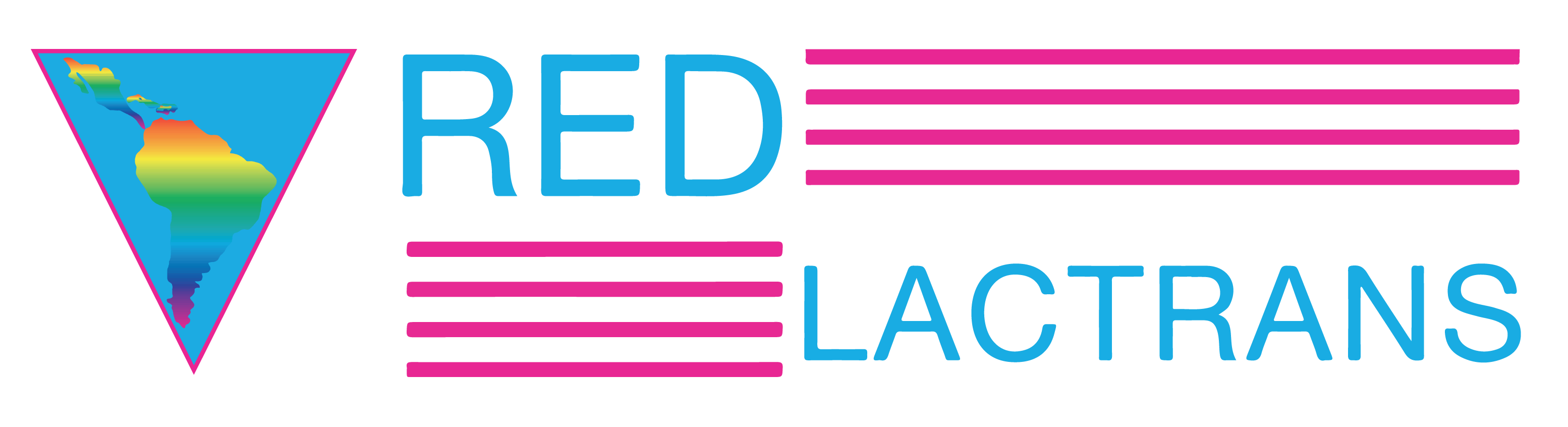 Principios fundamentales
Alineación y articulación: en aquellos países que hay FM y MCP el primer paso (en la elaboración de la propuesta e implementación) sumarse y acompañar las intervenciones de transición y sostenibilidad ya planeadas y financiadas.
Complementariedad: Sumar no duplicar aquellas intervenciones, por ejemplo, aquellas que no han sido financiadas, acompañar, potenciar y catalizar aquello que se hace nacionalmente.
Necesidad: El FM reconoce la necesidad de intervenciones tanto nacionales como regionales para lograr un mismo resultado.
La propuesta
Los terminos de referencia han sido preestablecidos en el llamado a propuesta del Fondo Mundial. 
Es un proceso competitivo con una asignación máxima total de 10, 5 millones de dólares.
El 51% de los países deben se elegibles.
Los consorcios deben presentar las propuestas la primer semana de Agosto.
TdR del llamado del Fondo
Incremento del financiación doméstica para intervenciones con poblaciones clave.
Movilización de recursos para las organizaciones de población clave.
Reducción de las barreras estructurales  para el acceso de las poblaciones clave a los servicios (incluyendo estigma, discriminación y violencia).
Mejorar en el conocimiento, generación y uso de la información estratégica sobre poblaciones clave desde la comunidades afectadas.
Términos de referencia (a)
Incremento del financiación doméstica para intervenciones con poblaciones clave:
Algunas posibles actividades:
Apoyo a la creación de un grupo de trabajo de Sociedad Civil para apoyar la promoción del aumento de la inversión local.
Capacitar a sobre la ruta del presupuesto nacional y la incidencia presupuestaria.
Fomentar el asocio con otras organizaciones de la sociedad civil que no sean de VIH.
Herramientas.
Términos de referencia (b)
2) Movilización de recursos para las organizaciones de población clave:
Algunas posibles actividades:
Asegurar un red de contención inmediata para reducir el impacto inmediato de la transición en las organizaciones.
Fondos semilla para el desarrollo de modelos de negocios de organizaciones sustentables.
Apoyo a las organizaciones en la movilización de donantes no tradicionales.
Herramientas, capacitaciones y pasantías.
Términos de referencia (c)
3) Reducción de las barreras estructurales  para el acceso de las poblaciones clave a los servicios (incluyendo estigma, discriminación y violencia).
Algunas posibles actividades:
Incidencia política para marcos legales inclusivos y equitativos.
Mejora de la calidad de atención en el sector salud.
Creación de observatorios
Continuación del trabajo de las redes en proyectos regionales.
Herramientas y capacitaciones
Términos de referencia (d)
4) Mejorar en el conocimiento, generación y uso de la información estratégica sobre poblaciones clave desde la comunidades afectadas.
Algunas posibles actividades:
Acuerdo de cooperación con el GCTH.
Capacitación de las poblaciones clave para la participación en la generación de información estratégica.
Incidencia presupuestaría para la generación de información estratégica nacional.
Herramientas
¿Qué necesitamos?
Apoyo del MCP:
Una carta firmada por el presidente o vicepresidente 	del MCP de cada país incluido en la solicitud regional (indispensable); y
Las actas firmadas y fechadas de la reunión del MCP de cada país (si se dispone de ellas).

Fecha límite: Viernes 27 de julio
Si el MCP de un país no endosa deberemos quitarlo de la propuesta.
Creemos…
Que la respuesta al VIH/SIDA, haciendo las cosas bien, puede ser sostenible, que podemos reducir el impacto de la transición y recontratar, definiendo los asocios multisectoriales después del Fondo Mundial.

Y que éste canal continúe abierto…
Si tienen alguna duda o para enviarnos la documentación usen los siguientes correos.
secejecutiva@redtrasex.org
carlosnic@gmail.com
coord_red_lactrans@yahoo.com.ar
poblacionesclave@gmail.com
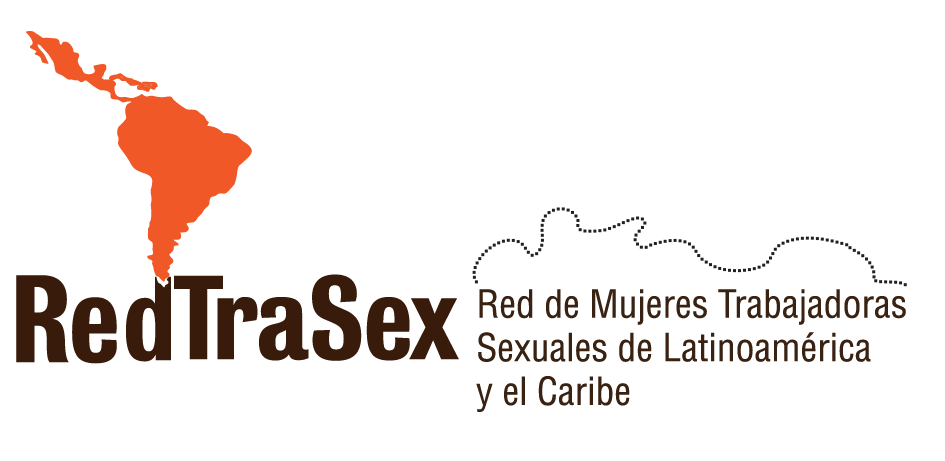 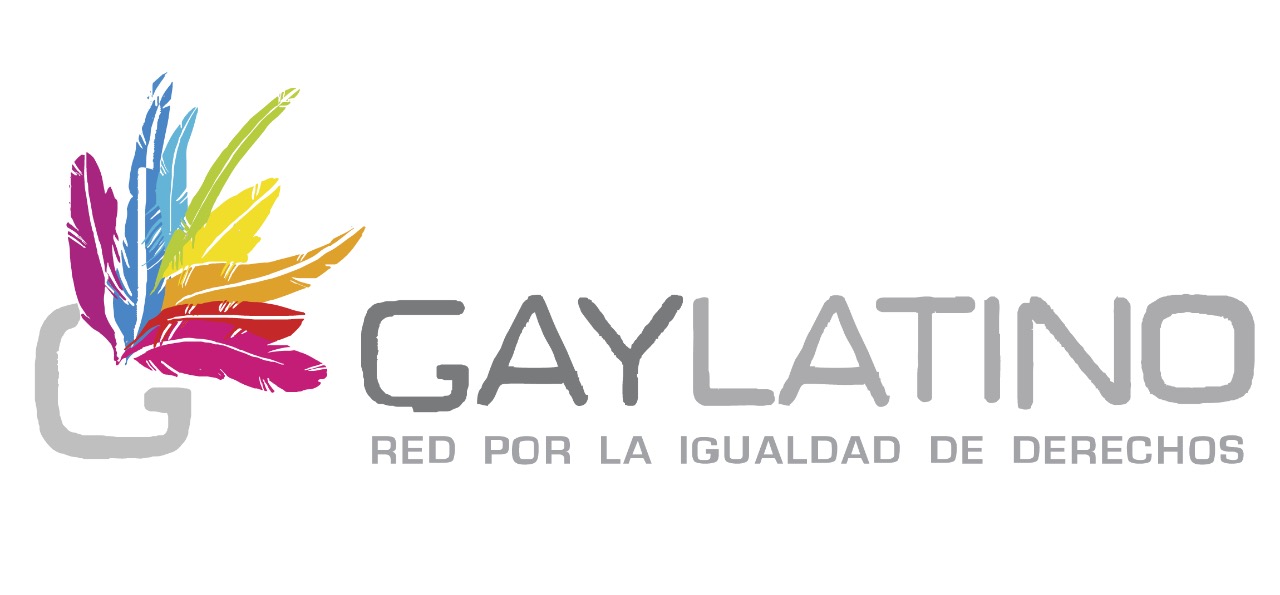 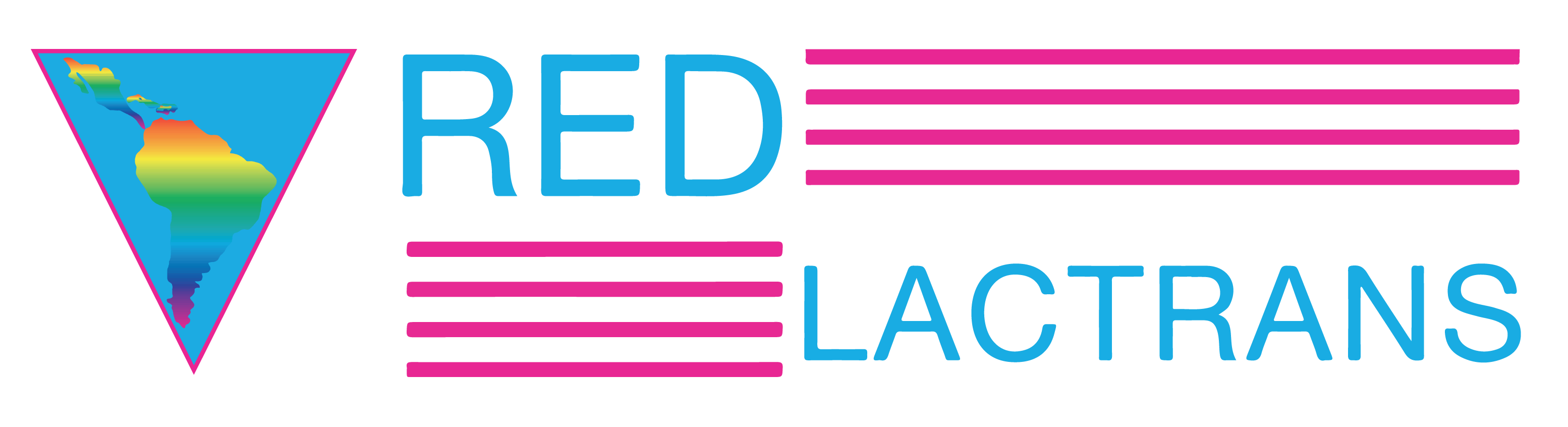